К Р О С С В О Р Д Ы   И   Т Е С Т Ы   
П О Т Е М А М : 
«КЛАССЫ НЕОРГАНИЧЕСКИХ ВЕЩЕСТВ», «ЭЛЕКТРОЛИТИЧЕСКАЯ ДИССОЦИАЦИЯ»
Работу подготовила:
Учитель ГБОУ СОШ № 880
Город Москва
Гершановская Евгения Владимировна
К Л А С С Ы
Н Е О Р Г А Н И Ч Е С К И Х В Е Щ Е С Т В
3
1
к
7
1
ф
и
с
2
2
о
к
с
и
д
ы
о
3
р
л
л
5
6
4
м
о
с
н
о
в
а
н
и
я
4
5
у
т
е
м
10
л
ы
м
ф
н
6
а
е
о
а
7
т
т
т
8
а
е
р
9
л
к
р
е
м
н
и
й
8
10
л
н
й
щ
е
л
о
ч
н
ы
е
ы
9
й
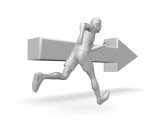 Условная запись состава вещества химическими символами и индексами
2. Вещества из двух элементов, в которых на втором месте кислород
3. Вещества, окрашивающие индикаторы лакмус и метилоранж  в красный цвет
4. Вещества, содержащие в своем составе гидроксильные группы ОН
5. Элементы, которые входят в состав кислотных оксидов
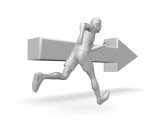 6. Характер оксида алюминия
7. Класс веществ, к которому относятся нитраты, хлориды, сульфаты, фосфаты
8. Элемент, входящий в состав минерала кварца, горного хрусталя
9. Металлы 1 группы главной подгруппы
10. Металл,  сгорающий с образованием пероксида
Э Л Е К Т Р О Л И Т И Ч Е С К А ЯД И С С О Ц И А Ц И Я
1
1
э
8
2
л
к
2
4
а
е
д
а
3
р
к
а
т
и
о
н
р
5
4
р
т
с
б
5
е
р
с
10
о
с
а
д
о
к
6
3
а
н
и
о
н
6
о
б
м
е
н
7
и
л
ц
а
у
и
н
и
т
р
а
т
ы
8
7
с
т
а
9
ц
10
к
и
с
л
о
т
ы
9
я
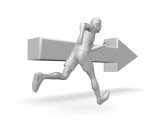 1. Вещество, способное  в растворе или расплаве распадаться на ионы
2. Шведский ученый, разработчик положений теории электролитической диссоциации
3. Отрицательно заряженный ион
4. Распад веществ на ионы
5. Положительно заряженный ион
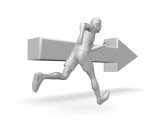 6. Тип реакции, в которую вступают два сложных вещества
7. Соли, образованные от азотной кислоты, хорошо диссоциирующие на ионы
8. Соль, в составе которой анион от угольной кислоты
9. Вещества, дающие при диссоциации катионы водорода
10. Признак  прохождения реакции обмена до конца
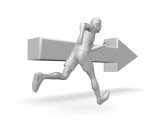 Т  Е  С  Т  Ы
Из четырех предложенных ответов выбрать один верный
НАЙДИТЕ ВЕРНЫЙ ОТВЕТ:
Какое из данных соединений не является электролитом:
AlCl3
CaBr2
Na2SO4
K2O
НАЙДИТЕ ВЕРНЫЙ ОТВЕТ:
Какое из данных соединений 
не является гидроксидом?
Al(OH)3
CaH2
NaOH
Ba(OH)2
НАЙДИТЕ ВЕРНЫЙ ОТВЕТ:
Какой из данных оксидов  
амфотерный?
Al2О3
ВаО
К2О
FeO
НАЙДИТЕ ВЕРНЫЙ ОТВЕТ:
Какой из данных оксидов  
кислотный?
Al2О3
СО
Li2O
Р2О3
НАЙДИТЕ ВЕРНЫЙ ОТВЕТ:
Какое из данных веществ  
проводит электрический ток?
Al2О3
BaSO4
Na2O
Li2SO3
НАЙДИТЕ ВЕРНЫЙ ОТВЕТ:
Какое из данных веществ  
не является солью?
Al2S3
NaBr
K3PO4
Ba3N2
НАЙДИТЕ ВЕРНЫЙ ОТВЕТ:
Какой из данных оксидов  
вступит в реакцию с водой?
Al2О3
Fe2O3
ZnO
СаО
НАЙДИТЕ ВЕРНЫЙ ОТВЕТ:
Какая пара веществ показывает сильную кислоту и нерастворимое основание?
H2SO4  NaOH
HNO3
Pb(OH)2
H2S
Cu(OH)2
HCl
Ba(OH)2
НАЙДИТЕ ВЕРНЫЙ ОТВЕТ:
В какой паре оба оксида при реакции с водой образуют щелочи ?
Al2О3
Na2O
CaO
Li2O
Al2О3
CaO
K2O
FeO
НАЙДИТЕ ВЕРНЫЙ ОТВЕТ:
В какой паре оба вещества сильные электролиты ?
H2S  NaOH
H2SO4  Си(OH)2
H2SO4  КOH
H2СО3  NaOH
Ссылки на источники информации и изображений:
О.С.Габриелян. Учебник химии для 9 класса
Человечек со стрелкой -  http://us.cdn3.123rf.com/168nwm/drizzd/drizzd1004/drizzd100400036/6760981-running-man-and-pointer--3d-illustration.jpg